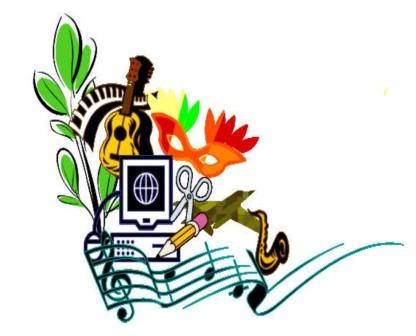 «Неделя мастерства»
Занятия в творческих объединениях нетрадиционной формы
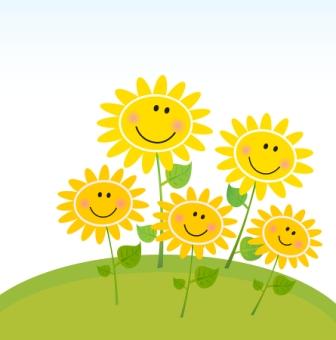 Творческое объединение «Подсолнух», педагог Брагина И.А.Тема: «Изготовление елочной игрушки «Дед Мороз»Форма – самостоятельная работа
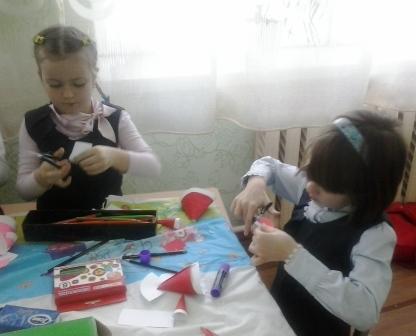 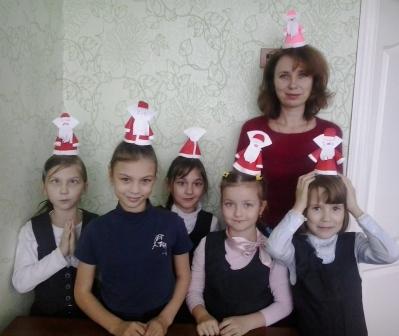 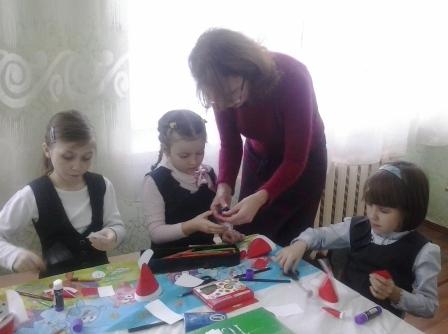 Студия «Сюжет», педагог Кушнарева О.Н.Тема: «Юнкоры подводят итоги»Форма – итоговое занятие
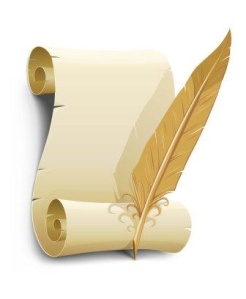 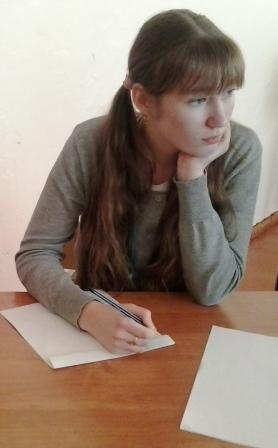 Муки творчества
Давайте вспомним…
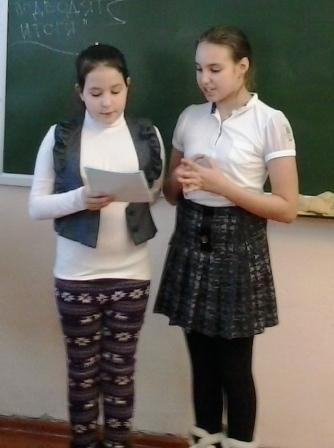 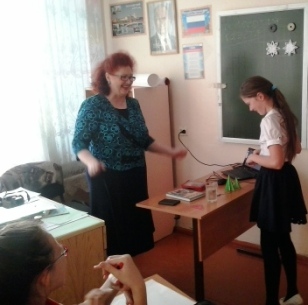 Что увидели -  расскажем
Игра «Найди предмет»
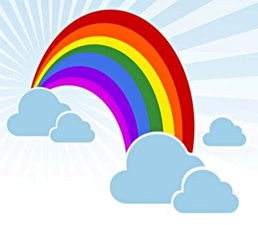 Творческое объединение «Бисероплетение», педагог Васильева Т.А.Тема: «Лесная полянка»Форма - занятие-путешествие
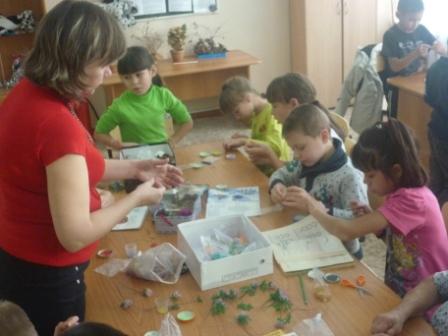 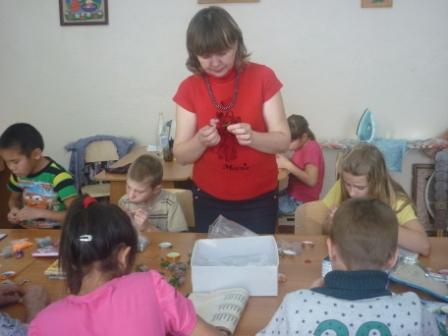 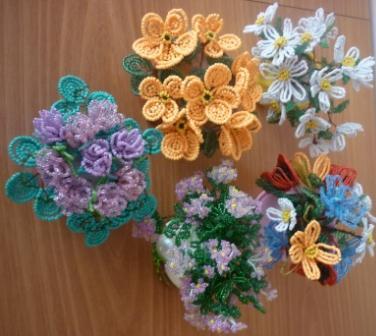 Творческое объединение «Юный шахматист», педагог Онищенко К.Д.тема: «Путешествие в шахматное королевство»Форма – занятие-путешествие
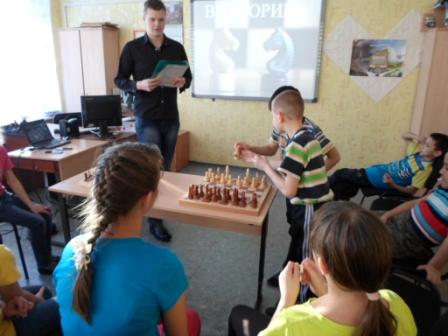 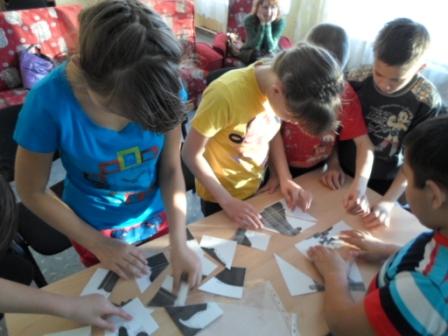 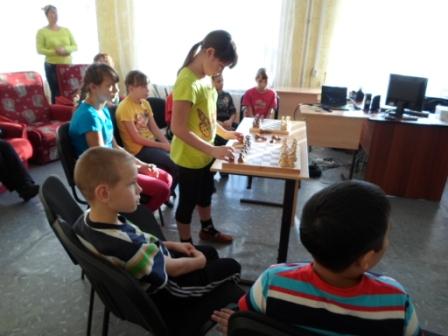 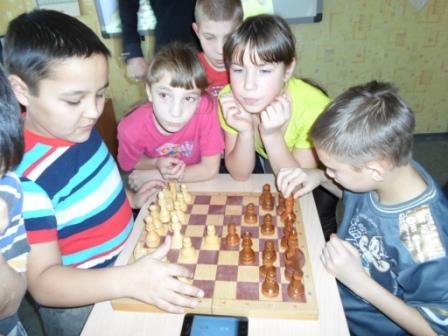 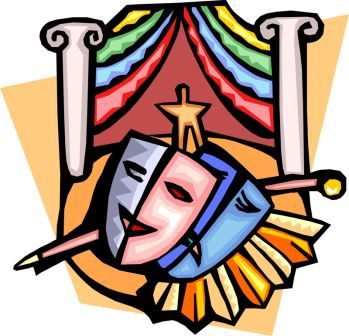 Творческое объединение «Лучики», педагог Исаченкова Т.В.Тема: «Тренинг-разминка, этюды на свободную тему»Форма – занятие-тренинг, занятие - этюд
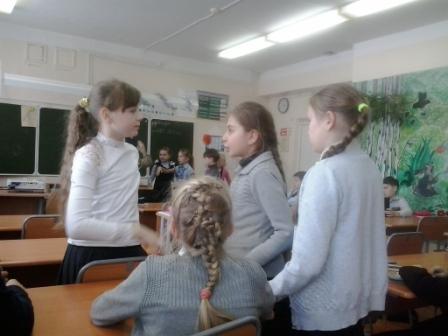 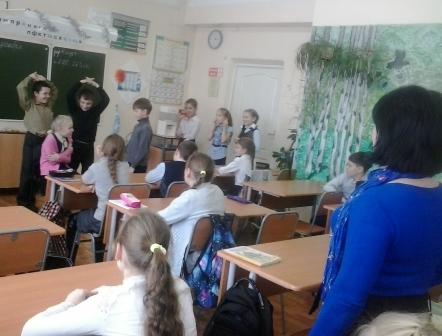 Творческое объединение «Калейдоскоп», педагог Олейникова И.В.Тема: «Изготовление снежинок из бисера»Форма – занятие-викторина, самостоятельная работа
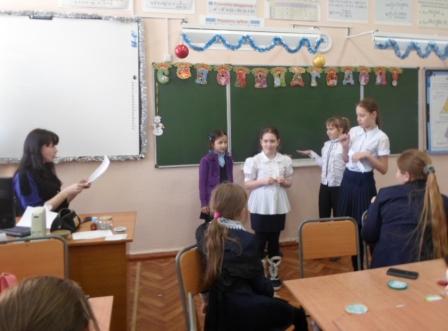 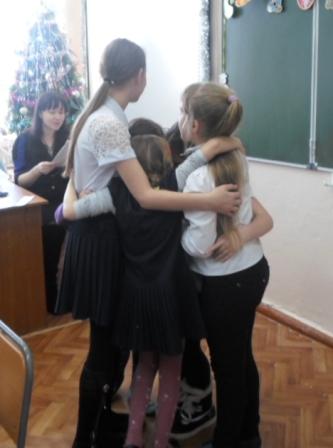 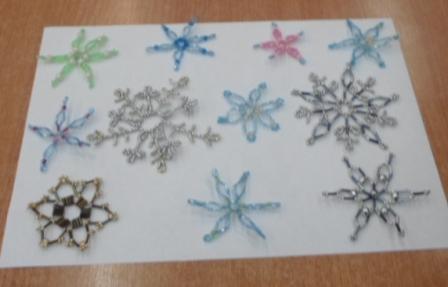 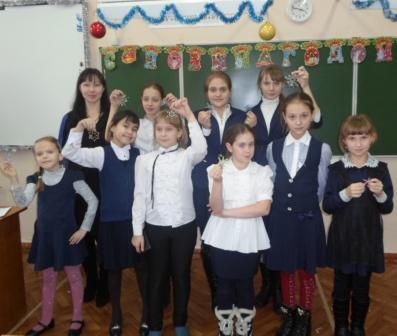 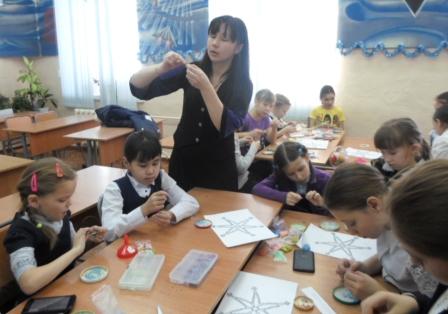 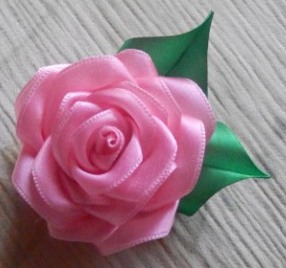 Творческое объединение «Калейдоскоп», педагог Олейникова И.В.Тема: «Мир канзаши»Форма – виртуальная экскурсия
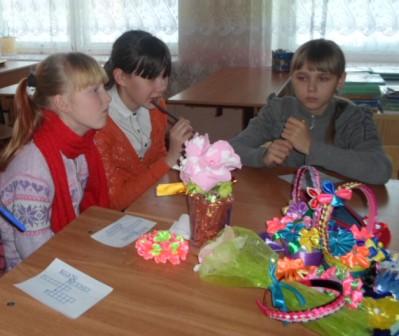 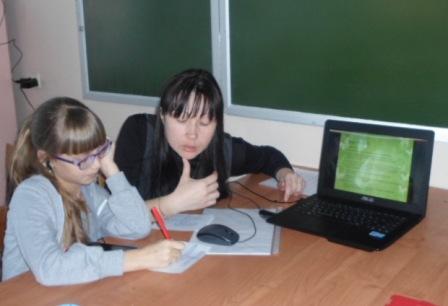 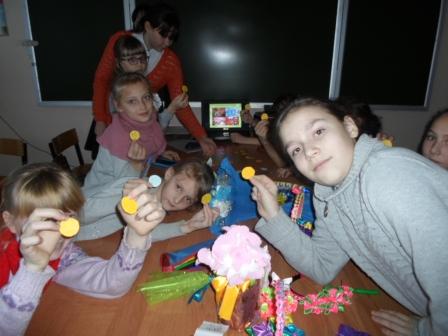 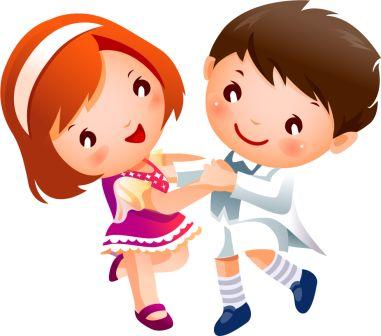 Творческое объединение «Солнышко», педагог Петренко Ю.А., Тема: «Кошки-мышки»Форма – инсценировка сказки
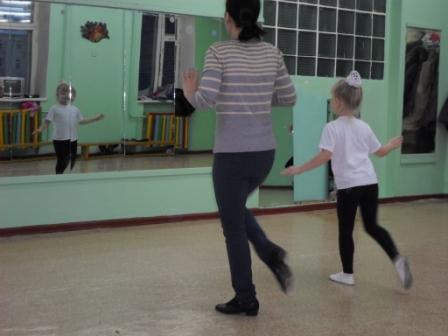 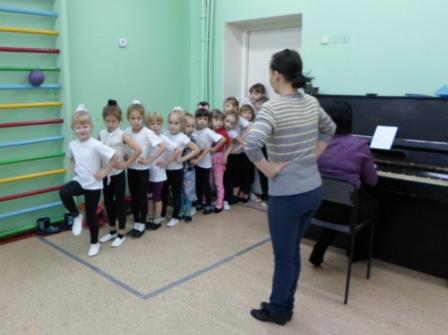 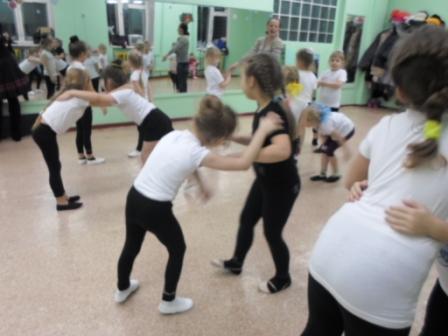